HNO. RAIMUNDO GARCIA MORENO
Nombre Civil: Juan
Fecha de Nacimiento: 11 de abril de 1896
Lugar de Nacimiento: Lucena (Córdoba)
Sexo: Varón
Fecha de Asesinato: 17 de agosto de 1936
Lugar de Asesinato: Málaga
Orden: Hermanos Hospitalarios San Juan de Dios (OH)
Datos Biográficos Resumidos:
Ingresa en la Orden en el mes de marzo de 1928, después de prestar el servicio militar.
Ejerció el ministerio hospitalario en las casas de Santa Águeda, Madrid, Jerez de la Frontera, Ciempozuelos y Málaga, donde atendía una sección de enfermos con especial caridad. 
Era de temperamento pacífico y carácter dulce, muy devoto de la Virgen María, a la que veneraba con gozo en el famoso santuario mariano de Nuestra Señora de Araceli, de su pueblo. Cumplió el servicio militar en África y a su regreso, después de consultar el asunto de su futuro y vocación con su párroco, solicitó ingresar en la Orden Hospitalaria dado que le atraía el servicio a los enfermos.
Admitida su solicitud, se marchó a Ciempozuelos sin despedirse de sus padres y hermanos, ingresando en el mes de marzo de 1928 con treinta y dos años.
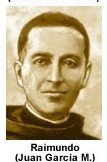 HNO. RAIMUNDO GARCIA MORENO
Después de unos meses de experiencia hospitalaria, convencido de que había escogido bien el camino, hizo su entrada al noviciado tomando el hábito en Carabanchel Alto y recibiendo el nombre religioso de fray Raimundo. Cumplido el tiempo del noviciado con satisfacción y fervor, emitió los votos simples profesando el 8 de septiembre de 1929. En los siguientes años formó parte por breve tiempo de diversas comunidades (Santa Águeda de Guipúzcoa, Madrid y Jerez de la Frontera) siguiendo distintas experiencias hospitalarias. “Las impresiones de ese tiempo fueron de fiel observancia regular y exquisita compasión con los enfermos; logró una exquisita educación social”.
De Jerez pasó a Ciempozuelos, donde se preparó para la profesión solemne, que la emitió en la misma casa el 8 de septiembre de 1932. A continuación fue destinado a las casas de Madrid y Jerez, de donde fue trasladado al sanatorio psiquiátrico de Málaga.
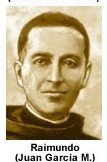 HNO. RAIMUNGO GARCIA MORENO
Datos Biográficos Extendidos:
Relato de los Hechos – Asesinato
Unos días antes del 17 de agosto, el siervo de Dios Raimundo García había sufrido una pequeña intervención quirúrgica en un brazo y, cuando llegaron los milicianos al hospital para detener a los religiosos, estaba en cama. Pero sin consideración alguna, ni siquiera de las instancias del médico, obligado a vestirse, fue con los demás montado en los coches y llevado junto a las tapias del cementerio de San Rafael para ser asesinado.
Invitado por su padre a quedarse en casa, le contesta: “no puedo abandonar a mis enfermos, les hago mucha falta.” 
El día de su martirio, los milicianos le levantan de la cama, donde se reponía de una operación quirúrgica, es asesinado a los 40 años.
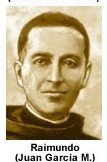 HNO. RAIMUNGO GARCIA MORENO
¿En qué lugar se veneran sus restos mortales?
En la Capilla del Santísimo de la Agonía de la Catedral de Málaga
¿Cuándo fue su Beatificación?
El 13 de octubre de 1913 en Tarragona
¿Cuándo fue su Canonización?
Aún no está canonizado
Fiesta Canónica
25 de octubre
06 de noviembre, Festividad de los Beatos Mártires durante la persecución religiosa en España durante el siglo XX
Fuentes:
https://martireshospitalarios.com/malaga/bto-hno-Raimundo-garcia-moreno
https://sangreredentora.wordpress.com/2022/04/23/martires-de-san-juan-de-dios-de-malaga/
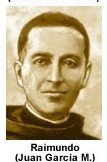